PVA FALL CONFERENCE
1
DECEMBER 3-6, 2019
EMBASSY SUITES
COVINGTON, KENTUCKY
2
DIVISION OF HUMAN RESOURCES (DHR)
WE WELCOME YOU!!
Cyndi Abrams


Latrese Bellamy


Stacy Perry
3
PERSONNEL PROCESSING
Completing the Request for Personnel Action (RPA) timely (15 days before the effective date) and with accuracy.
Complete the state application (must meet minimum standards) with any college and/or work experiences. The experiences determines the candidate’s qualifications.  
All forms on hiring checklist must be completed and/or signed. (Packet and updated forms can be obtain through the PVA Network).
4
GRADE CERTIFICATION
Upon receipt of an application, DHR will certify the individuals’ qualifications. 
PVA must contact budget for available grade and approval.
RPAs are sent to dorpvaapprovals@ky.gov for budget approval.
Remaining hiring packet is to be sent to DHR not later than 15 days of appointment.
5
Onboarding (Appointments)
To ensure proper actions for benefit purposes, it is imperative that 
DHR is notified prior to hiring. 

Please complete and submit all forms on the hiring checklist.
Please confirm with potential employee whether or not they have had previous state, county or teacher’s service (KERS, CERS or KTRS).
All new hires will be set-up for Deferred Comp for the minimum contribution. Can opt-out by submitting form to deferred comp.
6
Part-time, Seasonal & Interim
Per KAR 1:140
An employer participating in KERS shall not classify an employee in more than one (1) non–participating position status during the fiscal year.
Employee cannot be in 2 non-participating status in the same fiscal year. If they work seasonal NP they must have a 3 month break before returning.
If employee does not observe 3 month break in service all omitted contributions will be billed.
7
Exiting (Separations)
To ensure proper actions for benefit purposes, it is imperative that 
DHR is notified prior to exiting. 

Please submit RPA within 15 days if possible.
Please notify if taking on a position with a government entity (KERS, CERS or KTRS).
8
Insurance Qualifying Events
Health
Life
Dental & Vision
If you have experienced a life-changing (qualifying) event a new child, divorce, marriage, loss of coverage, Medicare or Medicaid, etc. – you can adjust your health benefit options to reflect your current needs and status.
Complete an enrollment/change application and submit to your HR Liaison. You have 35 calendar days from the date of your qualifying event to submit your paperwork.
Please contact your HR Liaison for specifics. 

Forms can be found under Benefits

https://personnel.ky.gov
9
Timesheet Reporting
Please follow the calendar for submitting timesheets.
The PVA should not submit a timesheet for self.
Best practice is to submit (deputy) daily and approve (PVA) weekly.
If orange, then timesheet has not been submitted for approval.
Holidays are automatically populated for full-time employees.
Part-time employees must only enter their hours worked. If they are to be paid for holidays, then they must enter the code HOLP.
10
Timesheet Reporting (Continued…)
11
Timesheet Reporting (Continued…)
12
Timesheet Reporting (Continued…)
If rejected or changed after approved, must include comment in notes. Resubmit for approval.
Deputies should notify approver if they have made changes after approval. Please contact DHR if changes are made during payroll.
For split workweeks, you will have to submit time from a previous period. (Will not be paid again for the previous period, therefore changes should not be made to timesheet).
Future time worked (1REG) is not allowed to be submitted. Only leave time can be submitted in advance.
13
Timesheet Reporting (Continued…)
Employee Self Service (ESS)
Manager Self Service (MSS)
Tutorials

Time Recording Basics
Accurate Time Reporting

https://personnel.ky.gov/Pages/learning-KHRIS-ESS.aspx
Tutorials

Time Approval Basics
Accurate Time Reporting

https://personnel.ky.gov/Pages/learning-KHRIS-MSS.aspx
14
Timesheet Reporting (Continued…)
NOTE:

If using the same computer to report time, you may need to wait 30 minutes before logging on. This could cause the previous user’s time to be changed.

PLEASE…PLEASE…PLEASE…DO NOT MAKE CHANGES TO TIMESHEET IN PREVIOUS PERIODS WITHOUT NOTIFYING APPROVER.

Changes to timesheet after approval or during payroll could adversely affect payment.

Leave accrual, usage and balances can be viewed in KHRIS under Time Statement.
15
REEMPLOYMENT AFTER RETIREMENT (KRS)
TIER 1
TIER 2
TIER 3
Members participating
 before 
September 1, 2008
Members participating 
on or after 
September 1, 2008
through 
December 31, 2013
Members participating 
January 1, 2014 
and after
16
REEMPLOYMENT AFTER RETIREMENT…Continued TWELVE (12) MONTH RULE
Within twelve (12) months of retirement: 
If a retired member seeks employment or begins serving as a volunteer with a participating agency within twelve (12) months of his or her effective retirement date, both the member and participating agency must notify KRS by submitting the necessary forms. (Please see handout for forms).
After twelve (12) months of retirement: 
Neither a retired member nor a participating agency are required to notify, seek a final determination, or submit forms to KRS related to any employment, independent contractor, leased employee or volunteering, accepted twelve (12) months after the member’s effective retirement date.
17
REEMPLOYMENT AFTER RETIREMENT…Continued ELECTED OFFICIALS
Elected to the same office within twelve (12) months: If an elected official participating in one of the systems administered by KRS retires and is elected to the same office within twelve (12) months of his or her retirement date, the member’s retirement will be voided, and the member will be required to repay all retirement benefits.
18
REEMPLOYMENT AFTER RETIREMENT…ContinuedHEALTH INSURANCE
If a retired member with an initial participation date prior to September 1, 2008, has elected receipt of health insurance coverage through KRS but later reemploys with a participating agency in a regular full-time position, the agency is required to reimburse KRS for the single coverage health insurance contribution provided to the retiree. If a retired member with an initial participation date on or after September 1, 2008, reemploys with a participating agency in a regular, full-time position, the retired member will not be eligible for health insurance coverage from KRS during the period of reemployment.
19
KY.GOV Email
All employees have a KY.GOV email address

PVAs and deputies should check their KY.GOV emails frequently. Important payroll/benefit information will be distributed to the KY.GOV. 

This is the preferred email communications (Please check at least once a week).

Inactivity of use of KY.GOV email will cause your access to become disabled.
20
Year-End Closeout
Please provide and/or update the following for year-end closeout:

Verify mailing address for W-2 distribution.
Submit RPA for any name changes for W-2 update by December 18, 2019.
Submit fringe benefits by December 18, 2019.
Vehicle Use Form (must include lease value). The preferred methods for submitting Office Vehicle Use form are as follow:
Monthly
Quarterly
21
Contacts
Cyndi Abrams
Latrese Bellamy
Stacy Perry
Knox-Woodford
 (including Jefferson)
Phone: (502) 564-6938
Fax: (502) 564-2613
LatreseV.Bellamy@ky.gov
Adair- Knott 
(excluding Jefferson)
Phone: (502) 564-6937
Fax: (502) 564-2613
Cyndi.Abrams@ky.gov
Division Director
Phone: (502) 564-0408
Fax: (502) 564-2613
StacyM.Perry@ky.gov
Mailing Address: PO Box 1463, Frankfort, KY 40602-1463
22
What Do You Know?
23
TEST YOUR KNOWLEDGE
Q. What to do if you see the error message that you are locked?
Employee & Approver must log off, wait 30 min. retry.
Q. What must a deputy enter if changes are made to timesheet after it has been approved or if timesheet has been rejected?
They must comment in notes and resubmit for approval.
Q. Who must you contact for password issues?
A.  CommonwealthServiceDesk@ky.gov or 800-372-7434 or 502-564-7576
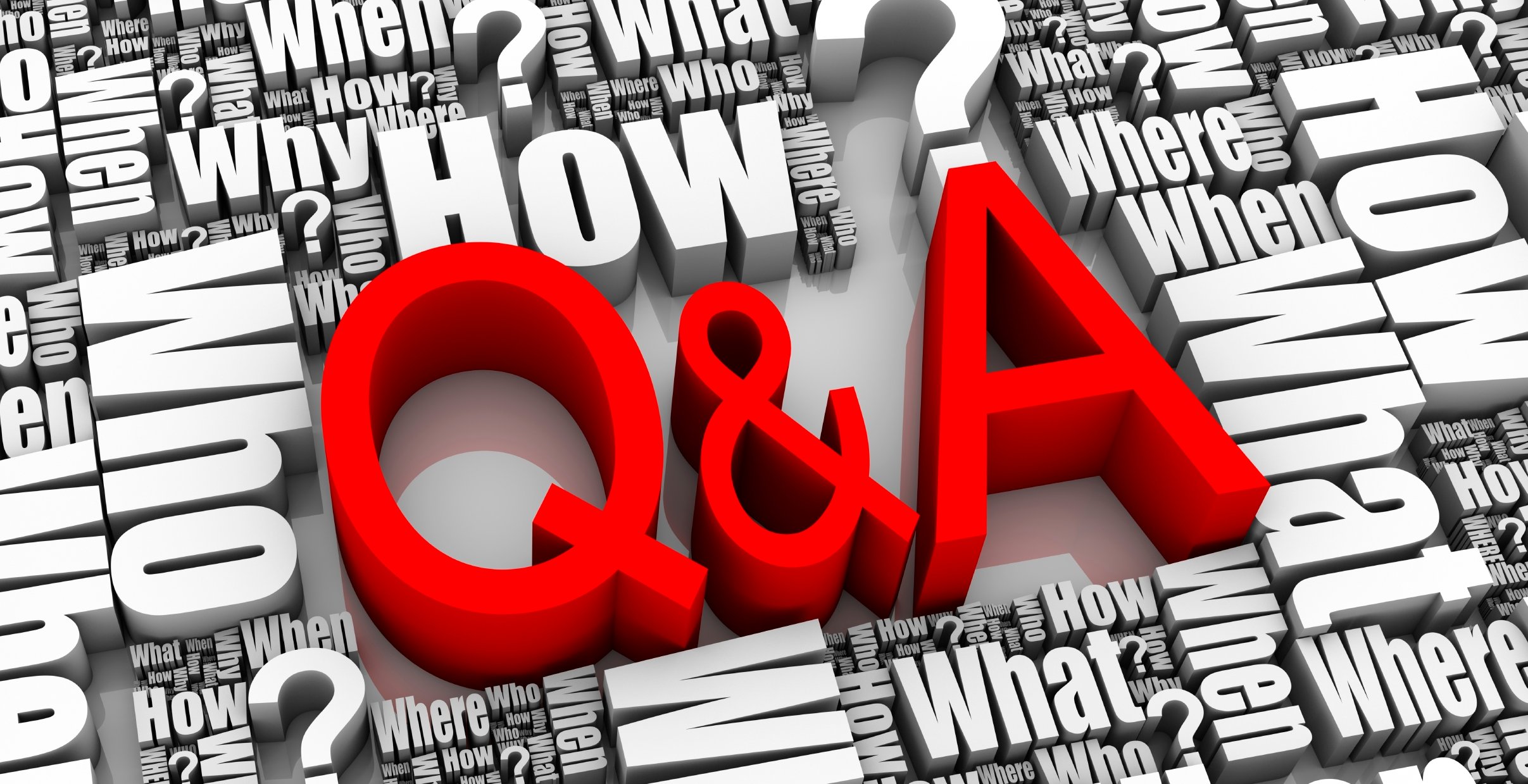 24
Are there any Questions or Comments?
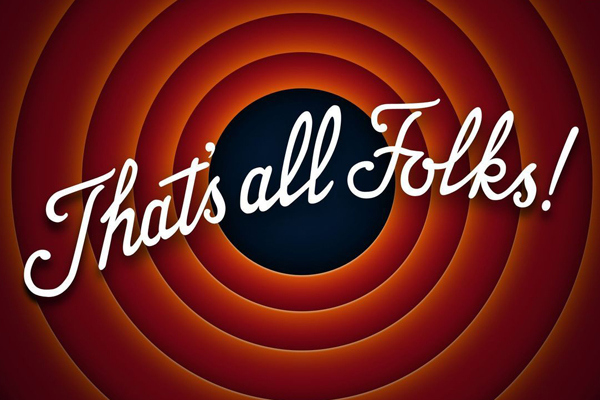 Thank you !!!
25